Weekly Notices
and Reminders
Tuesday
Monday
Wednesday
Thursday
Friday
Saturday
Resource Page
Use these design resources in your Canva Presentation.






You can find these fonts online too. Happy designing! 

Don't forget to delete this page before presenting.
This presentation template uses the following free fonts:
Titles and Headers: Lilita One
Body Copy: Annie's Notes
Credits
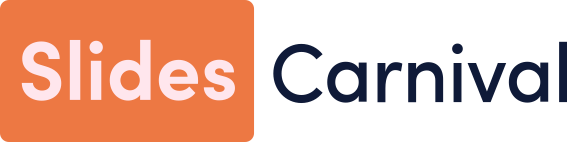 This presentation template is free for everyone to use thanks to the following:
SlidesCarnival for the presentation template
Pexels for the photos
Happy designing!